Tarih 2 sorularI
FATİH DEVRİ (1451-1481)
Aşağıdakilerden hangisi Fatih devri olaylarından biri değildir?

A) Kırım’ın fethi

B) Trabzon’un fethi

C) Belgrad’ın fethi

D) Eflak’ın fethi

E) Ege adalarının fethi
Yanlış cevap verdiniz. Soruya geri dönünüz.
Doğru cevap verdiniz. Bir sonraki soruya geçiniz.
Aşağıdakilerden hangisi Fatih devri olaylarından biridir?

A) Mohaç Savaşı   B)Boğdan’ın fethi 

C)Mercidabık Savaşı   D) Rodos’nın fethi    

E) Cem Sultan olayı
Yanlış cevap verdiniz. Soruya geri dönünüz.
Doğru cevap verdiniz. Bir sonraki soruya geçiniz.
Aşağıdakilerden hangisi Fatih devri olaylarından biri değildir?
A) Sinop’un fethi
B) Otlukbeli Savaşı
C) Budin’in fethi
D) Kırım’ın fethi 
E) Amasra’nın fethi
Yanlış cevap verdiniz. Soruya geri dönünüz.
Doğru cevap verdiniz. Bir sonraki soruya geçiniz.
İstanbul Fethi’nden sonra Karadeniz ticaret yolları Osmanlı Devleti’nin eline geçmiştir. Bu olayın Avrupa’da hangi olaya yol açtığı söylenebilir? 
A) Yüzyıl Savaşları
B) Coğrafi Keşifler
C)  Rönesans
D) Reform
E) Fransız İhtilali
Yanlış cevap verdiniz. Soruya geri dönünüz.
Doğru cevap verdiniz. Bir sonraki soruya geçiniz.
Aşağıdakilerden hangisi İstanbul kuşatmalarında ateşli silahlarının  kullanılmasının ve toplarla surların yıkılabileceğinin anlaşılmasının Avrupa’ya etkisidir? 

A) Feodalite rejiminin yıkılması
B) Coğrafi Keşiflerin yapılması
C) İtalya’da Rönesans hareketlerinin başlaması
D) Reform hareketlerinin başlaması
E) Yüzyıl Savaşlarının başlaması
Yanlış cevap verdiniz. Soruya geri dönünüz.
Doğru cevap verdiniz. Bir sonraki soruya geçiniz.
Aşağıdakilerden hangisi Fatih Devri’nde ele geçirilen adalardan biri değildir?

A) Midilli
B) Eğriboz’un fethi
C) Girit’in fethi
D) Taşoz
E) Gökçeada
Yanlış cevap verdiniz. Soruya geri dönünüz.
Doğru cevap verdiniz. Bir sonraki soruya geçiniz.
Aşağıdakilerden hangisi Anadolu fetihlerinden biri değildir?

Mora’nın fethi
Sinop’un fethi
Trabzon’un fethi
Otlukbeli Savaşı
Karamanoğulları seferi
Yanlış cevap verdiniz. Soruya geri dönünüz.
Doğru cevap verdiniz. Bir sonraki soruya geçiniz.
Fatih zamanında yapılan İtalya seferi ile Napoli krallığından alınan kale aşağıdakilerden hangisidir?

Napoli
Sofya
Semendire
Venedik
Otranto
Yanlış cevap verdiniz. Soruya geri dönünüz.
Doğru cevap verdiniz. Bir sonraki soruya geçiniz.
Sırbistan’ın fethi ile oluşturulan sancağın adı nedir? 

Kavala
Budin
Belgrad
İşkodra
Semendire
Yanlış cevap verdiniz. Soruya geri dönünüz.
Doğru cevap verdiniz. Bir sonraki soruya geçiniz.
Aşağıdakilerden  hangisi  Cenevizlilerle ilgili değildir? 
A) Eğriboz
B) Galata
C) Amasra
D) Kefe
E) Menküp
Yanlış cevap verdiniz. Soruya geri dönünüz.
Doğru cevap verdiniz. Bir sonraki soruya geçiniz.
Fatih zamanında Akkoyunlularla akrabalık bağı kuran  Trabzon Rum imparatorunun vergisini ödememesi ve ödediği vergileri de geri istemesi üzerine yapılan seferin adı nedir?

A) Karamanoğulları seferi
B) Trabzon seferi
C) Amasra’nın fethi
D) Sinop’un fethi
E) Akkoyunlu üzerine sefer
Yanlış cevap verdiniz. Soruya geri dönünüz.
Doğru cevap verdiniz. Bir sonraki soruya geçiniz.
Karamanoğullarını himaye etmesi, Osmanlı aleyhine Venediklilerle anlaşmaları ve Anadolu Türk birliğini tehdit etmeleri üzerine yapılan savaş aşağıdakilerden hangisidir?
A) Mohaç  Savaşı
B) II.Kosova Savaşı
C) Otlukbeli Savaşı
D) Mercidabık Savaşı
E) Haçova Savaşı
Yanlış cevap verdiniz. Soruya geri dönünüz.
Doğru cevap verdiniz. Bir sonraki soruya geçiniz.
Ceneviz ve Venediklilerin bu bölgedeki siyasi ve ekonomik nüfuzları kırıldığı fetih hareketi aşağıdakilerden hangisidir?
A) Bosna’nın fethi
B) Trabzon’un fethi
C) Mora’nın fethi
D) Ege Adalarını fethi
E) Eflak’ın fethi
Yanlış cevap verdiniz. Soruya geri dönünüz.
Doğru cevap verdiniz. Bir sonraki soruya geçiniz.
Aşağıdakilerden hangisi Cenevizlilerden alınan bir bölge değildir?
A) Amasra
B) Galata
C) Kefe
D) Sinop
E) Menküp
Yanlış cevap verdiniz. Soruya geri dönünüz.
Doğru cevap verdiniz. Bir sonraki soruya geçiniz.
Fatih zamanında, yapılan barışla vergiye bağlanan, bunun karşılığında da bazı imtiyazlar tanınan devlet aşağıdakilerden hangisidir?
A) Arnavutluk
B) Eflak
C) Macarlar
D) Ceneviz
E) Venedik
Yanlış cevap verdiniz. Soruya geri dönünüz.
Doğru cevap verdiniz. Bir sonraki soruya geçiniz.
Cenevizlilere ait olan Kefe, Azak ve Menküp kaleleri alındı. Böylece Karadeniz bir Türk gölü haline geldiği gibi Doğu ticaret yolu da Osmanlıların eline geçmiştir. 
Yukarıda bahsedilen sefer aşağıdakilerden hangisidir?
Kırım seferi
Eflak Seferi
Mora Seferi
Akkoyunlu Seferi
Sırbistan seferi
Yanlış cevap verdiniz. Soruya geri dönünüz.
Doğru cevap verdiniz. Bir sonraki soruya geçiniz.
Aşağıdakilerden hangisi Fatih’in Rumeli’de yaptığı fetihlerden birisidir?
A) Amasra’nın fethi
B) Midilli’nin fethi
C) Boğdan’ın fethi
D) Sinop’un fethi
E) Trabzon’un fethi
Yanlış cevap verdiniz. Soruya geri dönünüz.
Doğru cevap verdiniz. Bir sonraki soruya geçiniz.
Yapılan ve birbirini tamamlayan bu fetihlerle Karadeniz bir Türk gölü haline gelmiştir. Yapılan bazı fetihlerle de Bizans’ı diriltme umutları söndürülmüş, bazı fetihlerle de Anadolu Türk siyasi birliği alanında büyük adımlar atılmıştır.
Aşağıdakilerden hangisi yukarıda bahsedilen olaylarla ilgili değildir?

Trabzon’un fethi
Kırım’ın fethi
Mora’nın fethi
Midilli’nin fethi
Otlukbeli Savaşı
Yanlış cevap verdiniz. Soruya geri dönünüz.
Doğru cevap verdiniz. Bir sonraki soruya geçiniz.
Sorularımız sona erdi. Çabalarınız için teşekkürler.
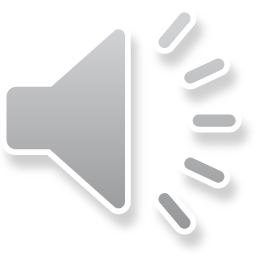